TIN HỌC 3
Bài 15:
NHIỆM VỤ CỦA EM VÀ SỰ TRỢ GIÚP CỦA MÁY TÍNH
Giáo viên thực hiện:
Nguyễn Thị Diễm Thủy
Nguyễn Hoàng Bích Trâm
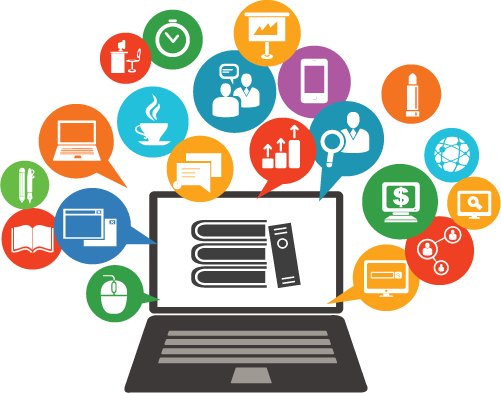 Bài 15. NHIỆM VỤ CỦA EM VÀ SỰ TRỢ GIÚP CỦA MÁY TÍNH
1. LUYỆN TẬP
Bài tập 1: Em hãy ghép mỗi mục ở cột bên trái thích hợp với cột bên phải?
a. Mô tả công việc của Huy
a) Bài trình chiếu giới thiệu cách sắp xếp
1. Những gì đã có trước
b) Sách vở, truyện thiếu nhi, đồ dùng học tập đã được sắp xếp vào thư viện của lớp.
2. Sản phẩm cần tạo ra
Bài 15. NHIỆM VỤ CỦA EM VÀ SỰ TRỢ GIÚP CỦA MÁY TÍNH
1. LUYỆN TẬP
Bài tập 1: Em hãy ghép mỗi mục ở cột bên trái thích hợp với cột bên phải?
b. Mô tả công việc của Thủy
a) Máy tính có phần mềm RapidTyping.
1. Những gì đã có trước
b) Luyện tập gõ bàn phím trên máy tính
2. Công việc cần làm
Bài 15. NHIỆM VỤ CỦA EM VÀ SỰ TRỢ GIÚP CỦA MÁY TÍNH
1. LUYỆN TẬP
Bài tập 2: Em hãy mô tả công việc của bạn Ngọc bằng cách ghép mỗi mục ở cột bên trái thích hợp với cột bên phải?
a) Luyện tập sử dụng chuột trên máy tính.
1. Những gì đã có trước
b) Máy tính có phần mềm Basic Mouse Skills.
2. Việc cần làm
Công việc
Tạo bài trình chiếu về cách khởi động, tắt máy tính
Việc 1
Tìm hiểu cách khởi động, tắt máy tính
Việc 2
Tạo bài trình chiếu trên máy tính
Bài 15. NHIỆM VỤ CỦA EM VÀ SỰ TRỢ GIÚP CỦA MÁY TÍNH
1. LUYỆN TẬP
Bài tập 3: Để tạo bài chình chiếu về cách khởi động, tắt máy cho học sinh. Em hãy mô tả công việc vần thực hiện
Bài 15. NHIỆM VỤ CỦA EM VÀ SỰ TRỢ GIÚP CỦA MÁY TÍNH
2. THỰC HÀNH
Khởi động phần mềm trình chiếu PowerPoint:
Bài 15. NHIỆM VỤ CỦA EM VÀ SỰ TRỢ GIÚP CỦA MÁY TÍNH
2. THỰC HÀNH
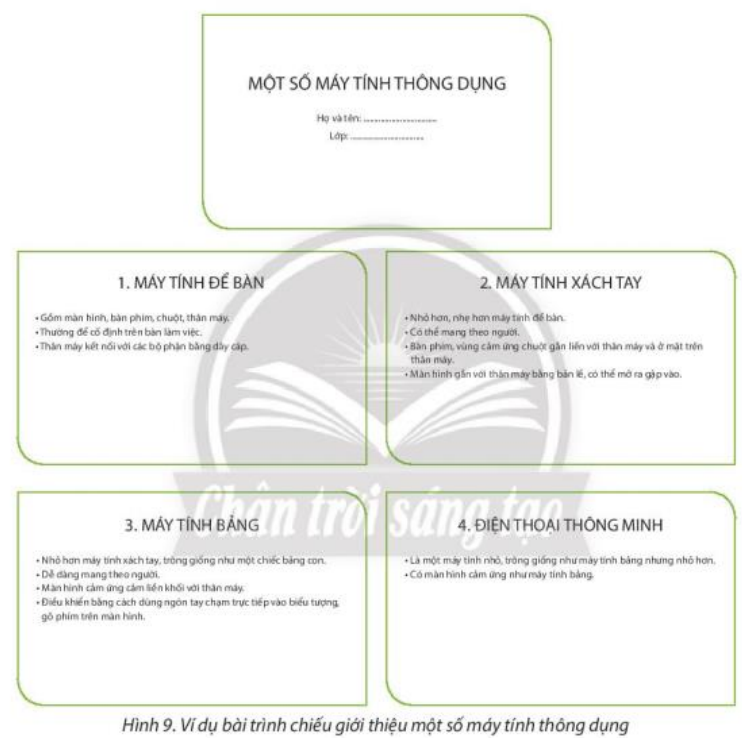 Em hãy thực hiện tạo bài trình chiếu như hình 9 trong SGK tin học 3
Em có thể thêm hình ảnh minh hoạ để bài trình chiếu dễ hiểu, hấp dẫn hơn.
Bài 15. NHIỆM VỤ CỦA EM VÀ SỰ TRỢ GIÚP CỦA MÁY TÍNH
2. THỰC HÀNH
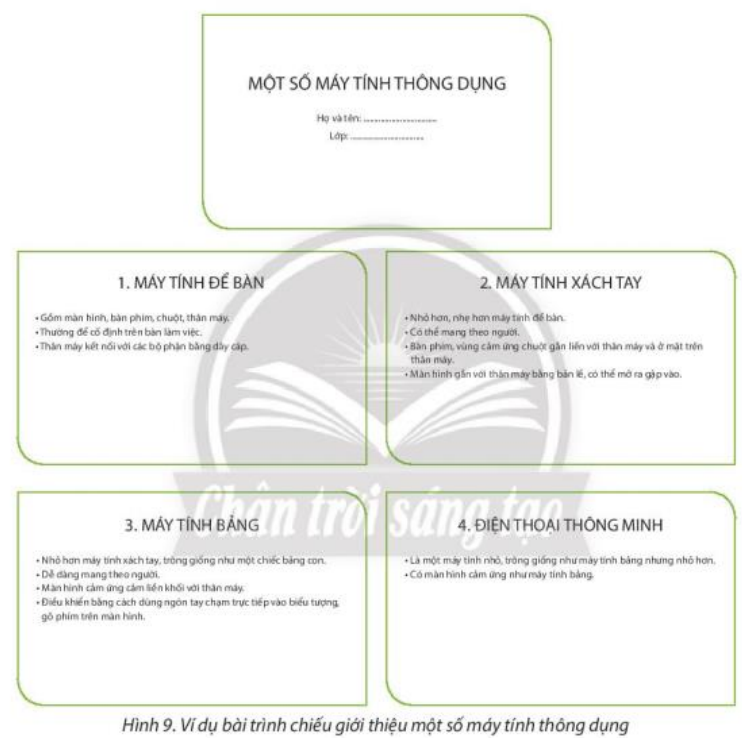 Thêm trang chiếu mới: Chọn thẻ Home, chọn nút New Slide.
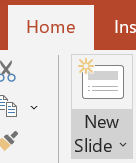 Bài 15. NHIỆM VỤ CỦA EM VÀ SỰ TRỢ GIÚP CỦA MÁY TÍNH
3. VẬN DỤNG
AI NHANH HƠN?
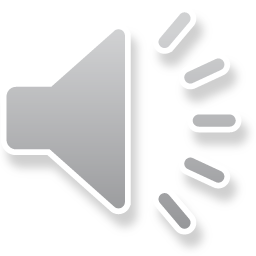 a. Sắp xếp sách giáo khoa trong thư viện lớp
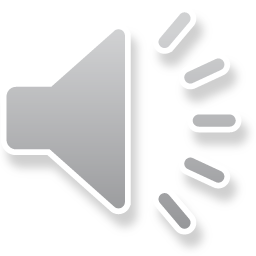 b. Tạo trình chiếu về giới thiệu máy tính
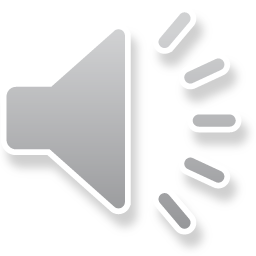 c. Sắp xếp đồ dùng học tập trong thư viện lớp
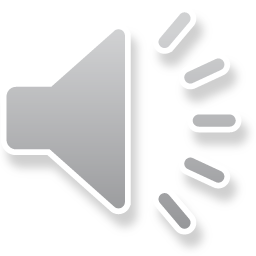 d. Tạo trình chiếu về cách khởi động máy tính
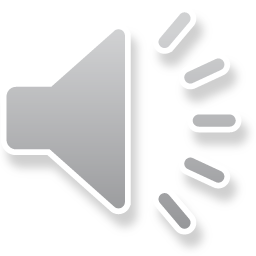 e. Tạo trình chiếu về cách tắt máy tính
Bài 15. NHIỆM VỤ CỦA EM VÀ SỰ TRỢ GIÚP CỦA MÁY TÍNH
3. VẬN DỤNG
a. Em hãy thảo luận, đưa ra ý tưởng thiết kế cho bài trình chiếu giới thiệu thành viên của nhóm
Bài 15. NHIỆM VỤ CỦA EM VÀ SỰ TRỢ GIÚP CỦA MÁY TÍNH
3. VẬN DỤNG
b. Thực hành trên máy tính tạo bài trình chiếu về “Cách khởi động và tắt máy tính”
CÁM ƠN THẦY CÔ VÀ CÁC BẠN ĐÃ CHÚ Ý LẮNG NGHE!
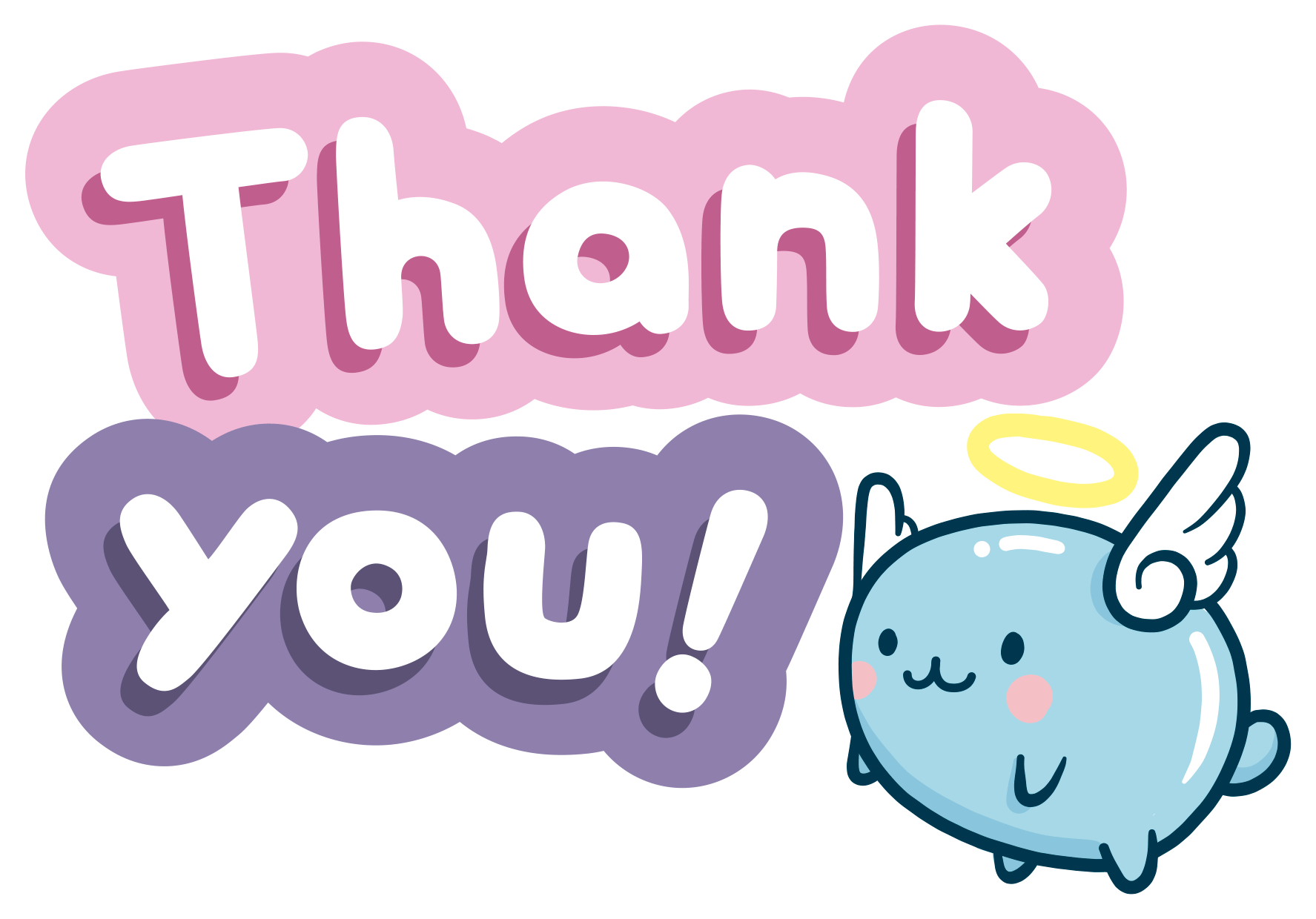